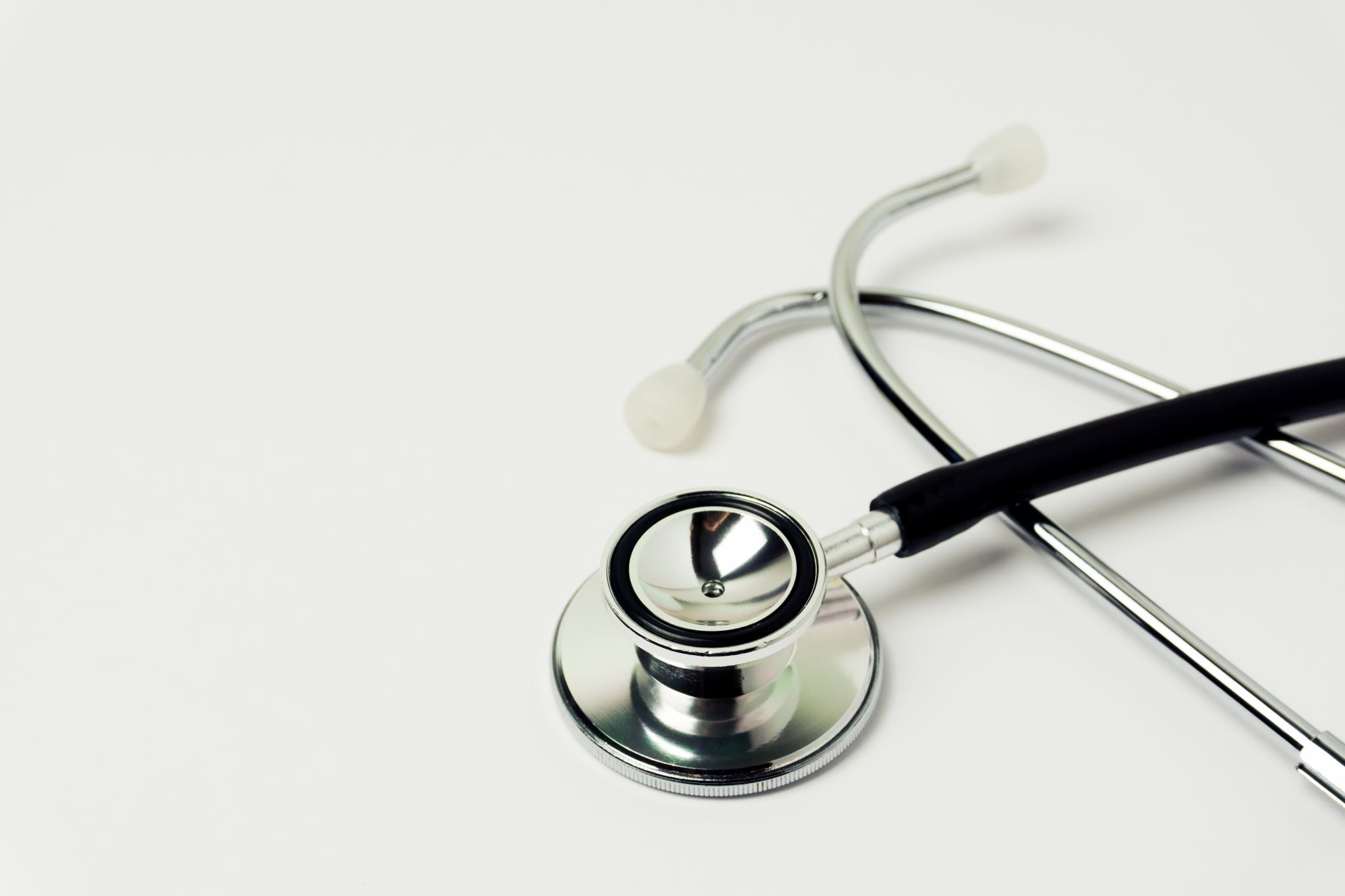 TMDSAS Application
Texas Medical and Dental School Application Services
Outline
My Timeline
Secondaries completed as they came in…
Texas Interview—August 9th, 2019
UCF Interview—September 13th, 2019
UAMS Interview—October 5th, 2019
Texas Acceptance—October 15th, 2019
SLU Interview—November 4th, 2019
Texas Interview—November 15th, 2019
Scheduled TX Interview—December 1st, 2019
SLU Acceptance—January 21st, 2020
UAMS Acceptance—January 24th, 2020
MCAT—May 25th, 2019
Requested ALL Transcripts for TMDSAS and AMCAS—May 29th, 2019
PMAC Submitted—June 7th, 2019
PMAC Interview—June 17th, 2019
AMCAS Submitted—June 19th, 2019
MCAT Results—June 25th, 2019
TMDSAS Submitted—June 29th, 2019
TMDSAS PROCESSED—July 15th, 2019
AMCAS Processed—July 16th, 2019
MCAT
Figure out a plan early on—and stick to it
Started planning in September 2018
Some review December 2018
Studying: January 2019
Keep in mind the summer PMAC deadlines when choosing a date
Earlier the better
Will release score via application portal
Part of “complete” application
Letter of Recommendation
Ask early!
Make sure they know you…
Resume/Shadowing experience
Soft copy of personal statement
Unofficial transcript
PMAC Waiver form
+ AMCAS Letter ID (if applicable)
IDEAS:
Physicians 
Professors
Research Mentors
Bosses from internships
PMAC
Short essays + interview
LORs
TMDSAS
MCAT date/score
Summer cycle is essential
“Complete” TMDSAS application MUST have the Health Professions Committee Packet
TMDSAS-Specific Schools
The University of Texas Southwestern Medical Center
The University of Texas Medical Branch at Galveston
McGovern Medical School
Long School of Medicine
Texas A&M University College of Medicine
Texas Tech University Health Sciences Center School of Medicine—Lubbock
University of North Texas—Texas College of Osteopathic Medicine
Texas Tech University Health Sciences Center, Paul L. Foster School of Medicine—El Paso
The University of Texas at Austin, Dell Medical School
The University of Texas Rio Grande Valley School of Medicine
Sam Houston State University, College of Osteopathic Medicine
The University of Houston College of Medicine
PRINT OUT THE APPLICATION HANDBOOK!
TMDSAS
EY 2021 opens May 1st, 2020 at 8:00am
$185 flat fee
Verification CAN begin without letters, transcripts, or MCAT scores
TMDSAS
Essays
Personal Statement
5000 characters w/ spaces
Similar to AMCAS 
Personal Characteristics (What could you add, etc)
2500 characters w/ spaces
Optional Essay (unique life experiences)
2500 characters
TMDSAS
TMDSAS has SEPARATE sections: 
Academic Recognition
Non-Academic Recognition
Leadership
Research
Health Care Activities
Community Service Activities
Leisure Activities
Employment
Planned
Choose 3 Meaningful Experiences from these
Secondaries // Supplemental Applications
Complete ASAP
Recommend using a Google Drive folder
“Complete” for admission committee review…
Verified TMDSAS
Secondary + payment (if applicable)
Valid MCAT score
LORs
CASPer***
Eligibility for an offer of acceptance
Timing is CRUCIAL
Interviews
Usually given a few dates to pick from
Cost of travel is not covered
Housing and transportation options vary
Optional pre-interview dinner
Be genuine, enthusiastic
Take notes
OOS, Pre-Matches, “Match”
October 15th  to December 31st 
OOS or “pre-match” for residents
Option to hold multiple offers
TX residents rank preferences (January 15th)
February 1st—Match for TX residents
Questions?